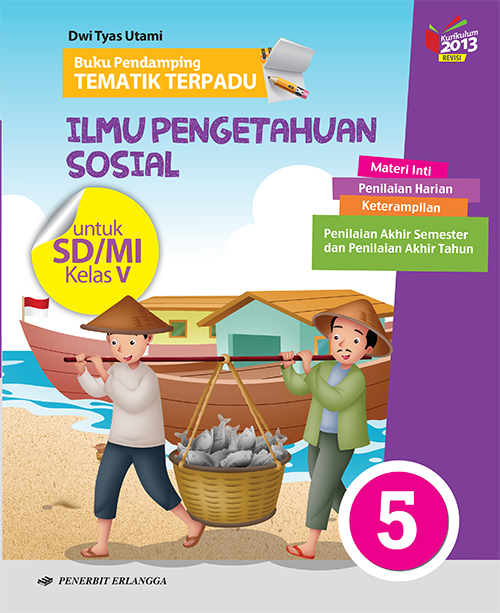 Media Mengajar
Buku Pendamping
TEMATIK TERPADU
Ilmu Pengetahuan Sosial
untuk SD/MI Kelas V
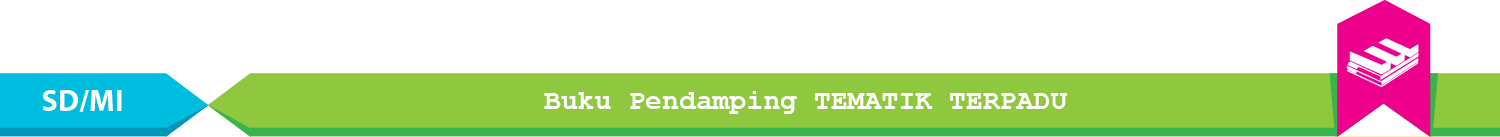 Tema 1
Organ Gerak Hewan dan Manusia
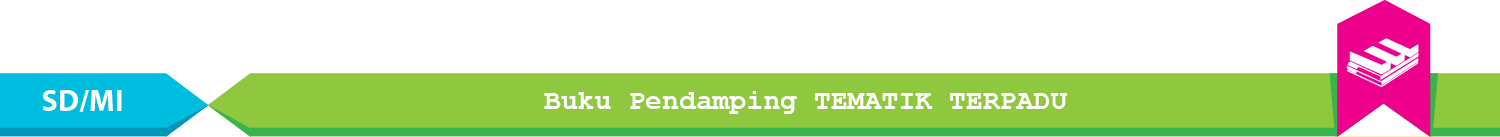 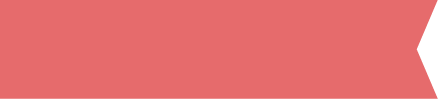 Materi Inti Subtema 1
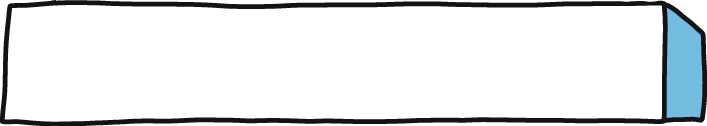 KD 3.1
Benua Asia
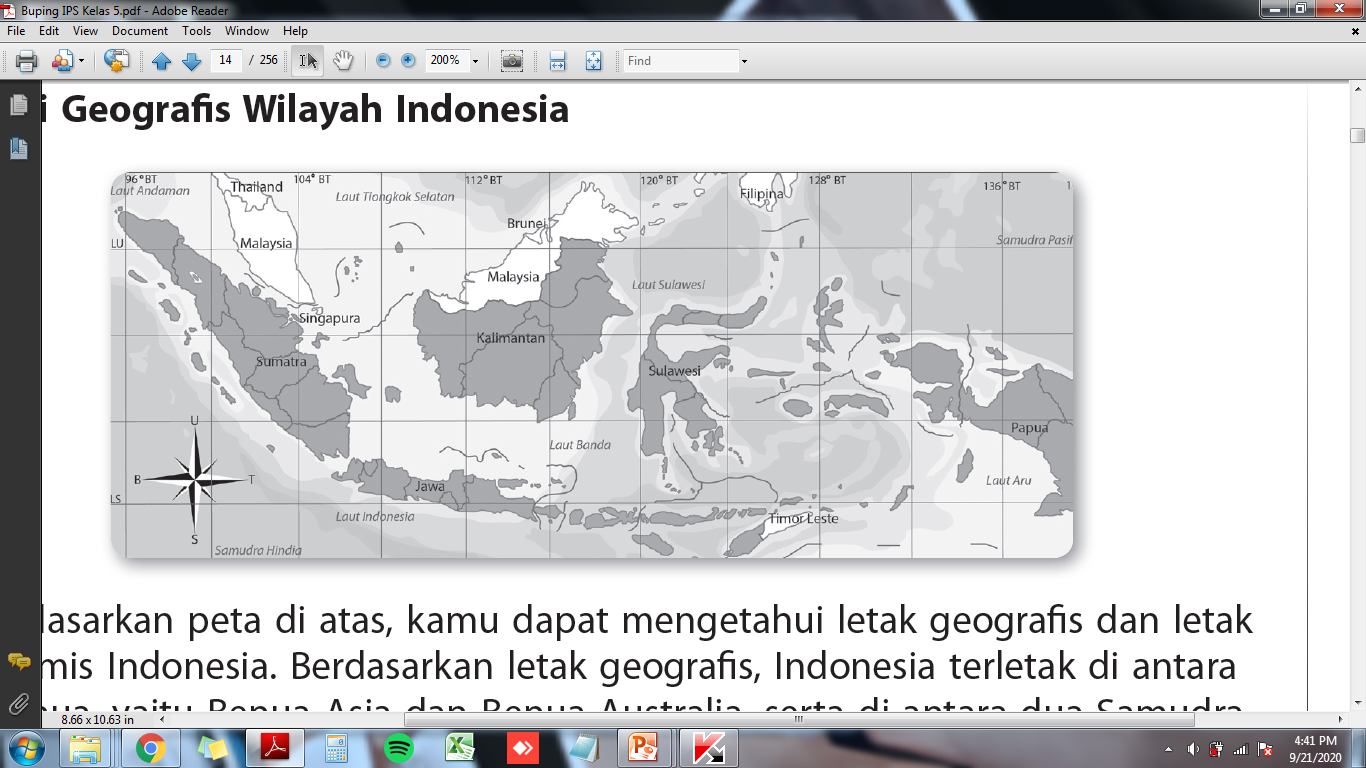 Letak geografis membuat Indonesia diapit:
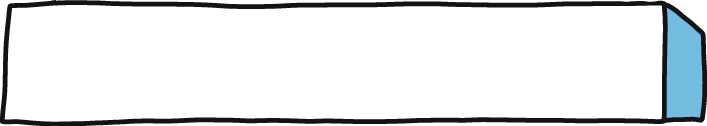 Benua Australia
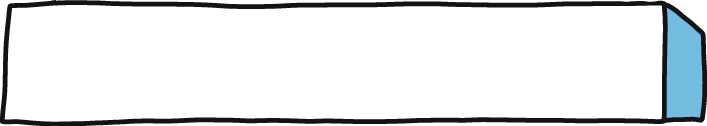 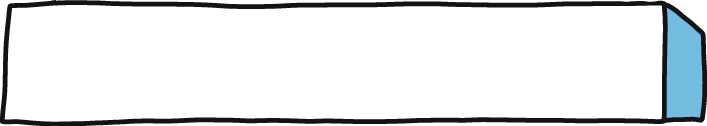 Samudra Hindia
Samudra Pasifik
Batas wilayah Indonesia:
Perairan:
Laut Tiongkok Selatan
Samudra Pasifik
Samudra Hindia
Timor Leste
Daratan:
Malaysia
Papua Nugini
Letak astronomis Indonesia
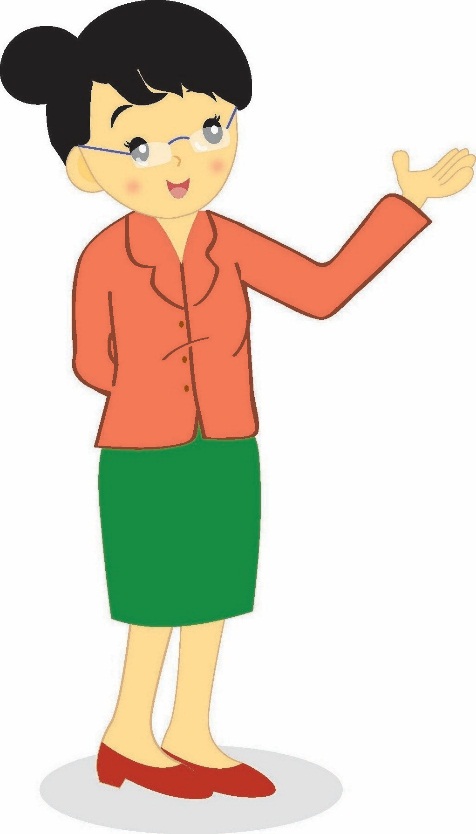 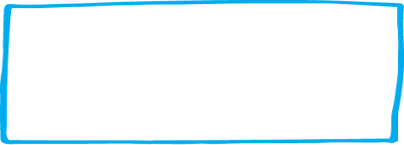 6º LU–11º LS dan 95º BT–141º BT
Letak astronomis membuat Indonesia dilalui garis khatulistiwa.
Garis Khatulistiwa membuat Indonesia mengalami:
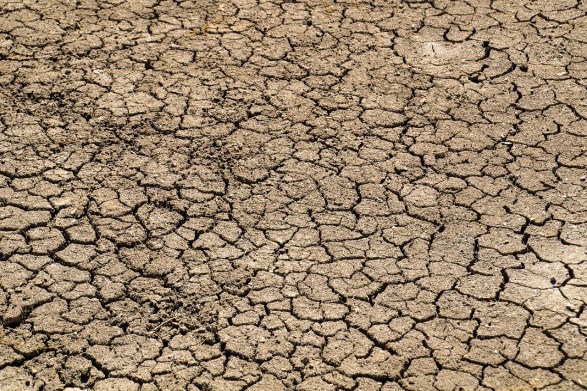 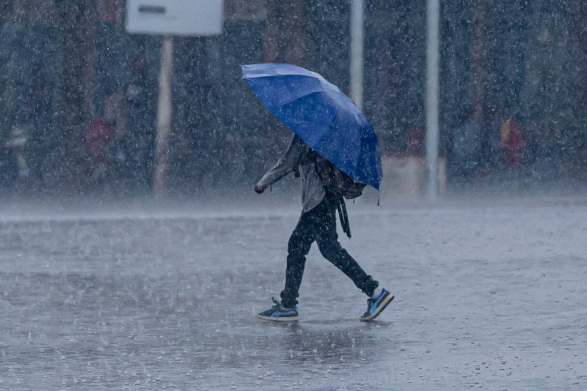 Sumber: Pixabay.com
Musim penghujan
Musim kemarau
Wilayah Indonesia terdiri dari pulau-pulau sebagai berikut.
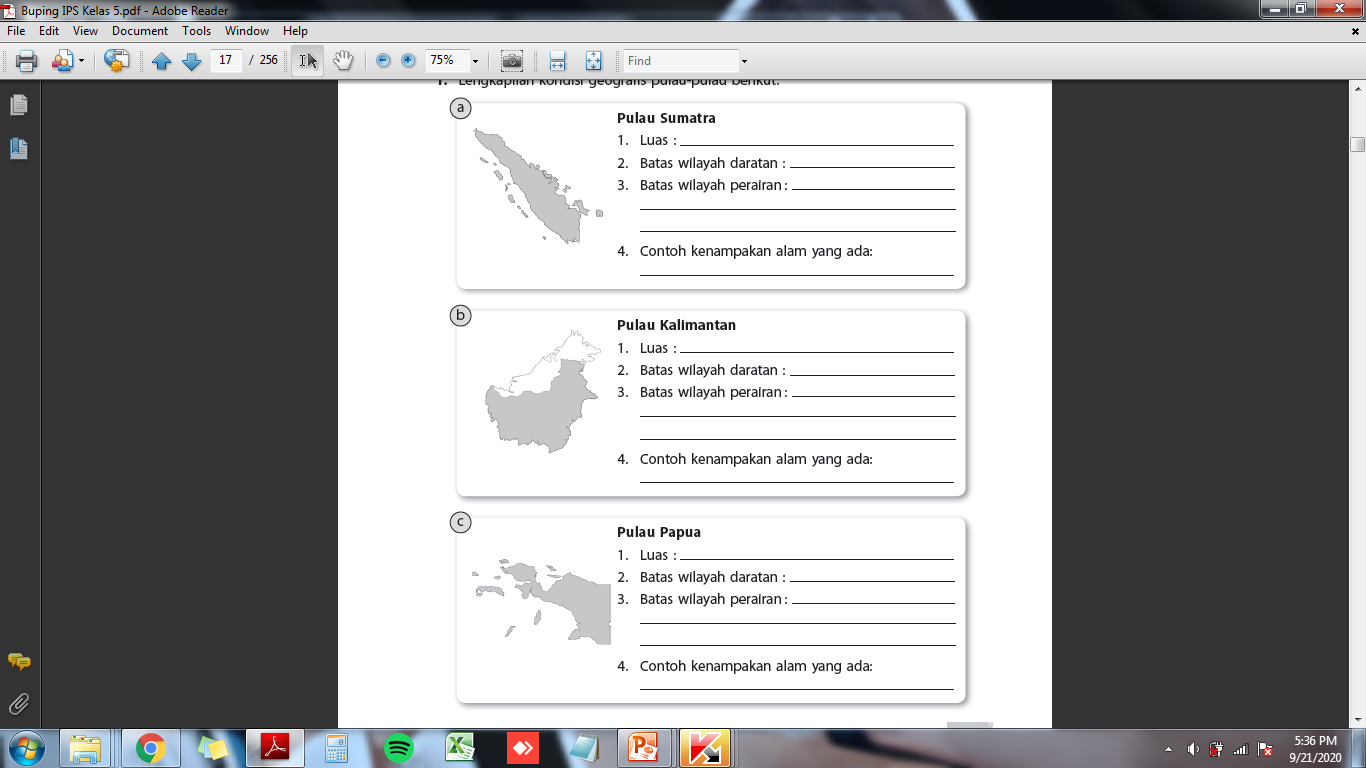 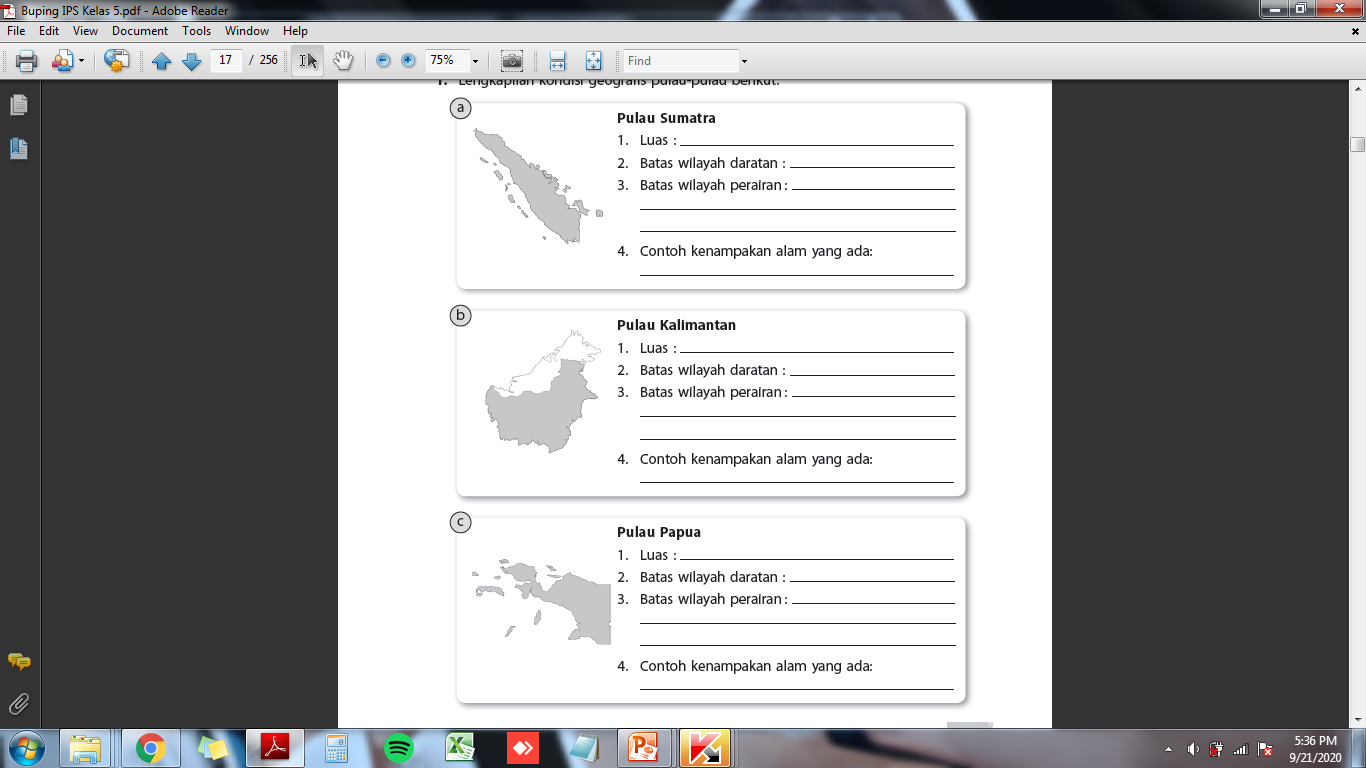 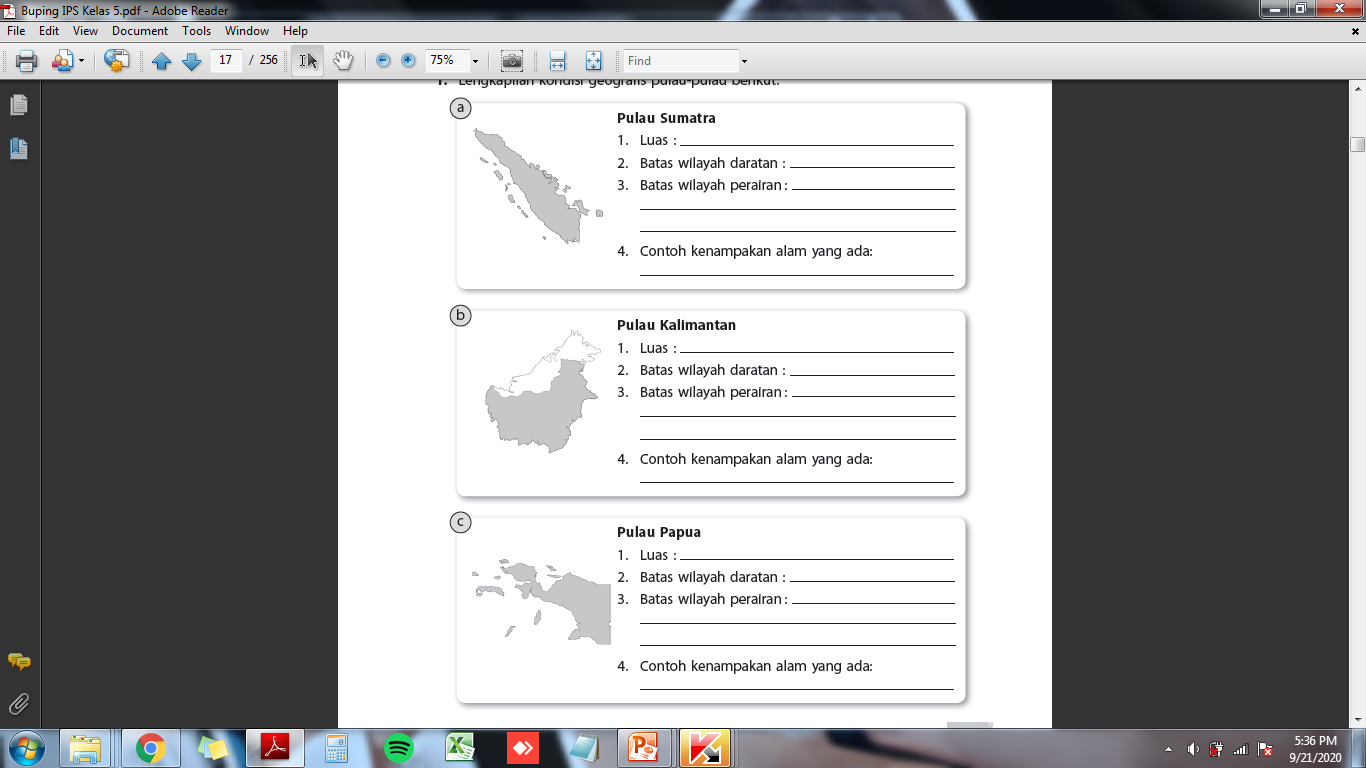 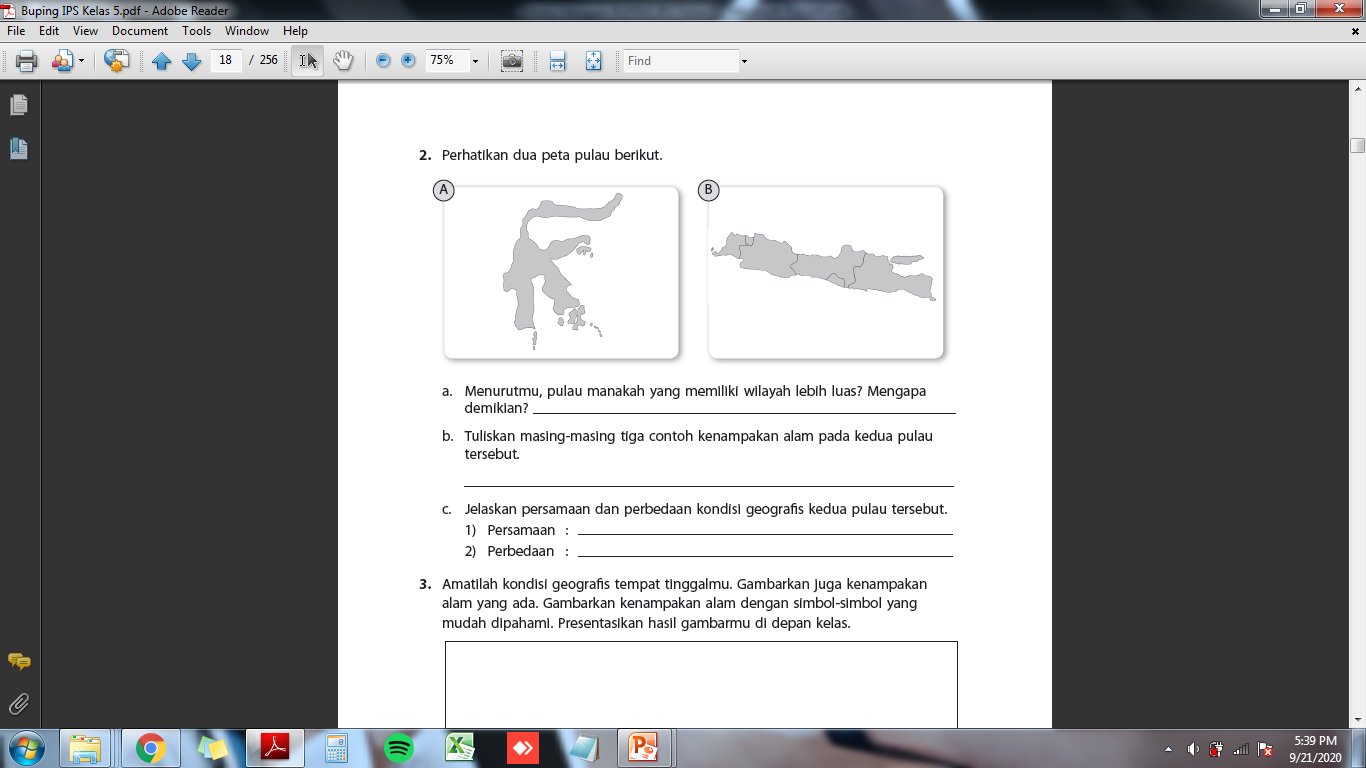 Pulau Papua
Pulau Kalimantan
Pulau Sulawesi
Pulau Sumatra
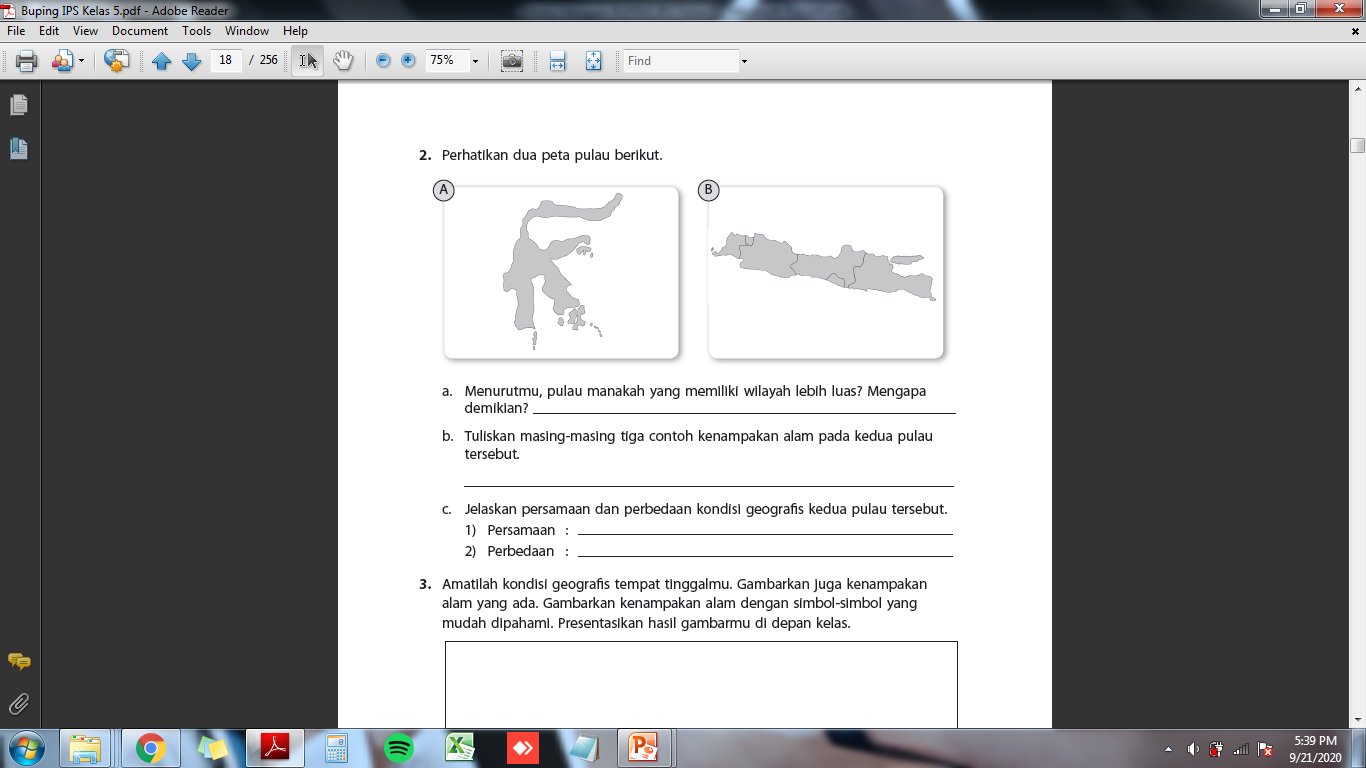 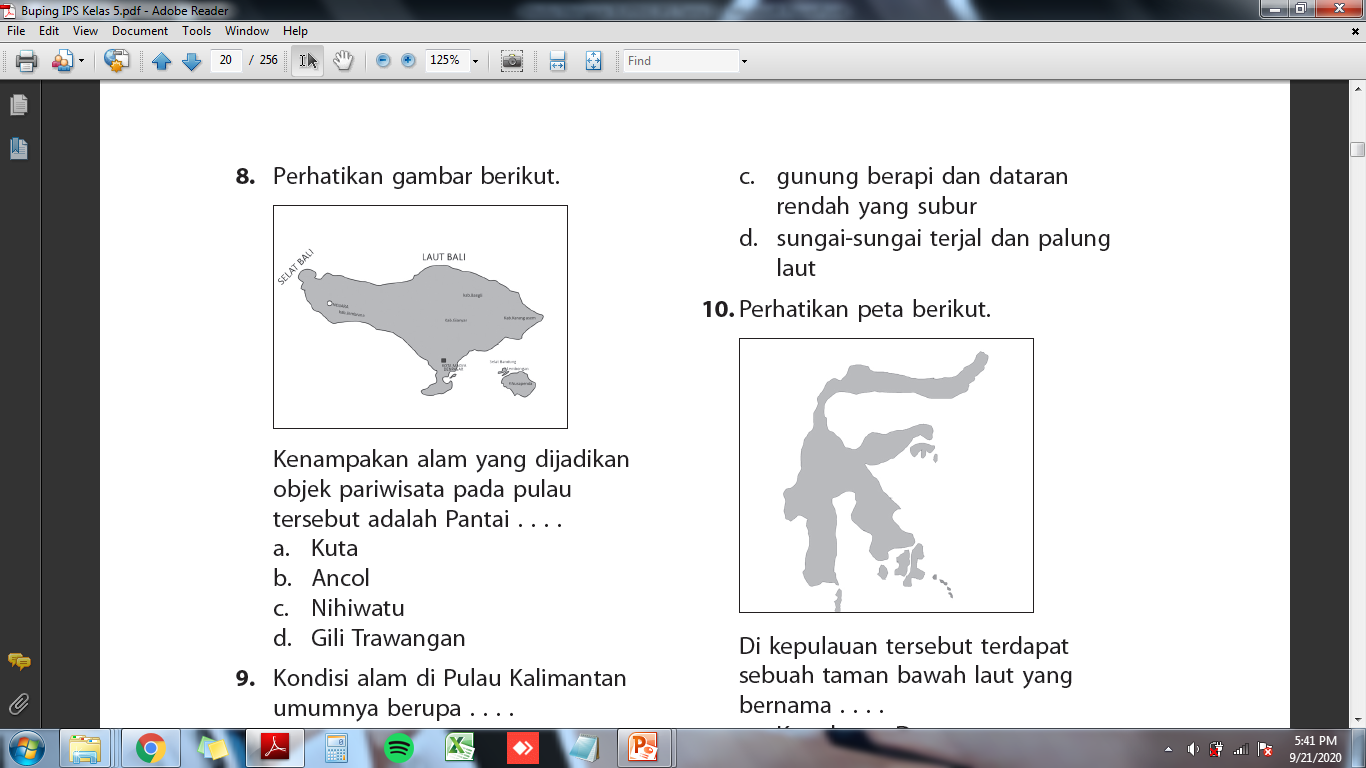 Pulau Bali
Pulau Jawa
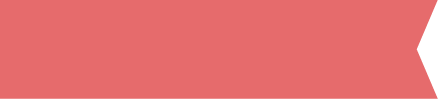 Materi Inti Subtema 2
KD 3.1
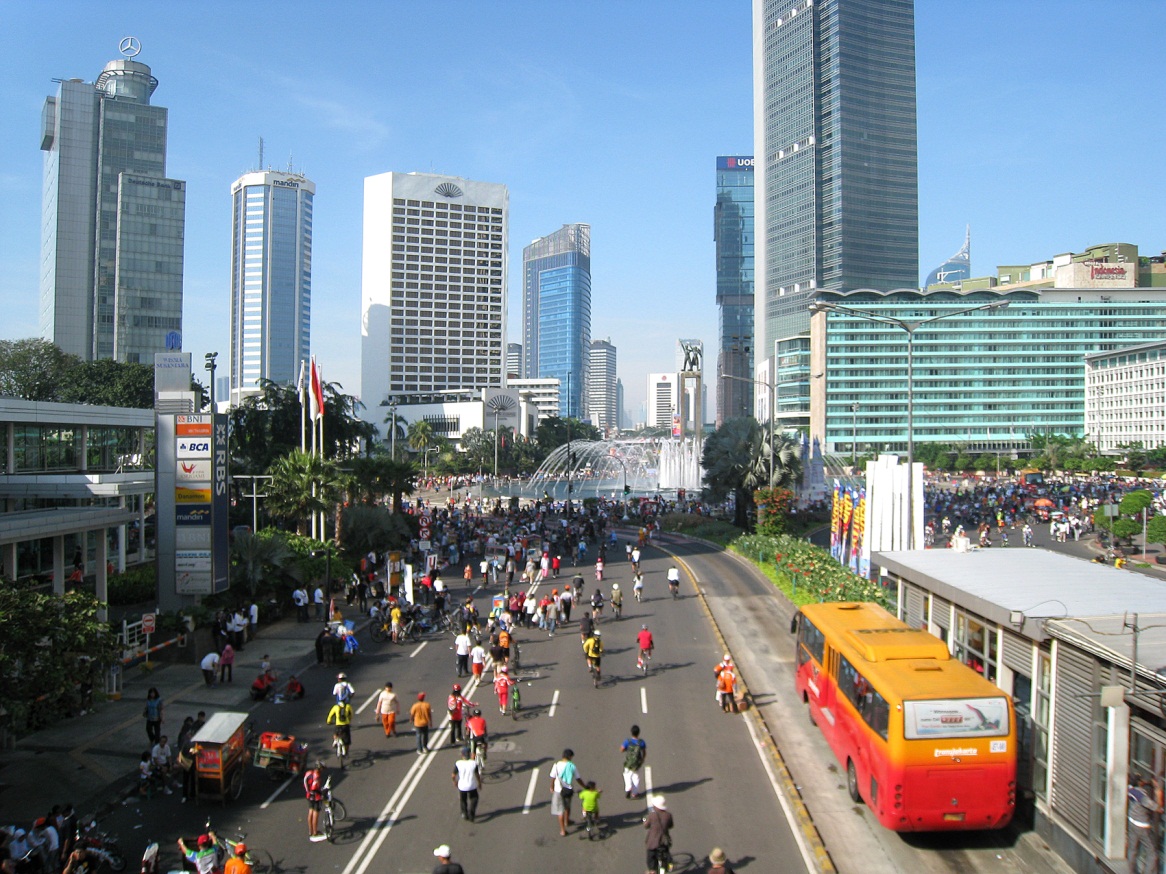 Wilayah Indonesia memiliki persebaran penduduk yang tidak merata.
Kota Jakarta menjadi wilayah dengan penduduk terpadat di Indonesia.
Sumber: wikipedia.com.
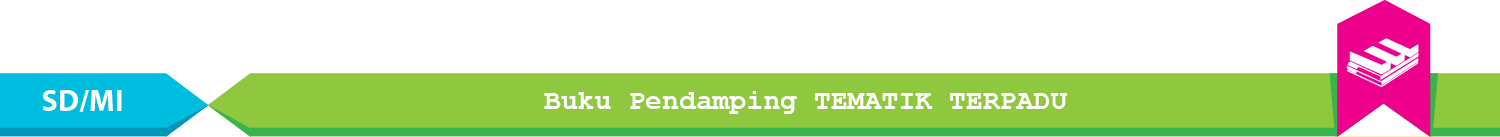 Bangsa Indonesia memiliki keragaman budaya sebagai berikut.
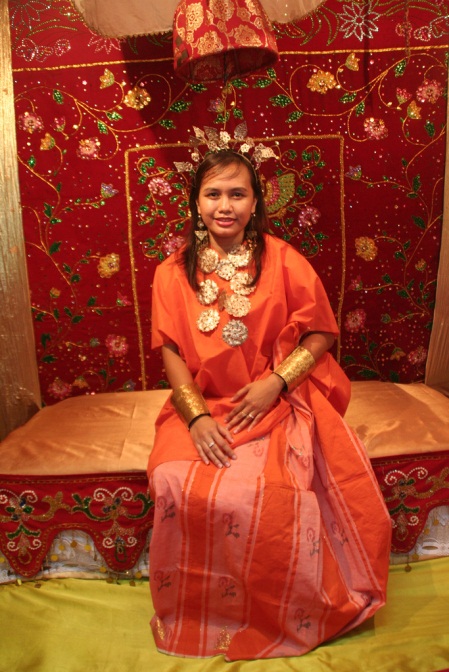 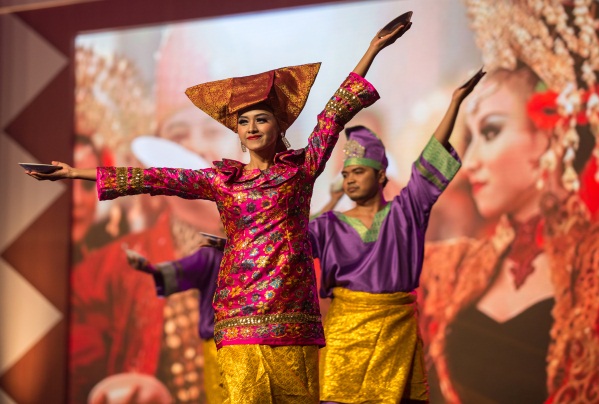 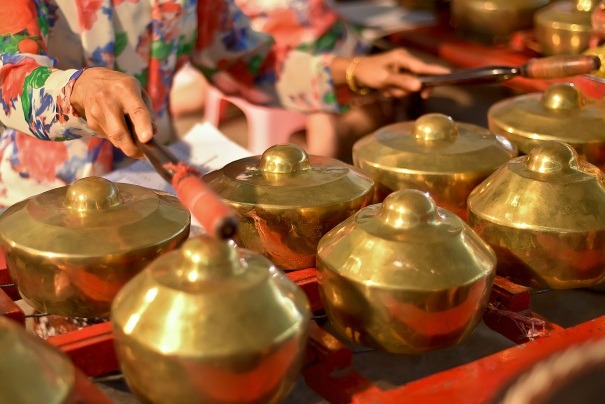 Sumber: wikipedia.com.
Sumber: shutterstock.com.
Sumber: shutterstock.com.
Pakaian adat
Alat musik tradisional
Tari tradisional
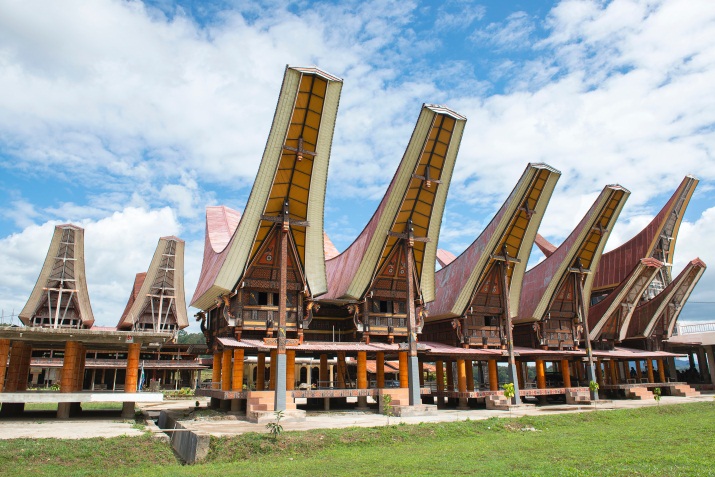 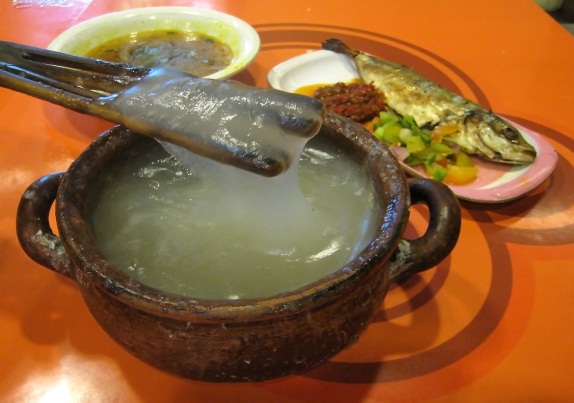 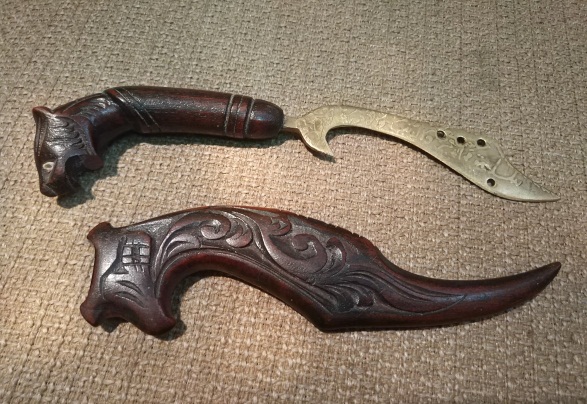 Sumber: wikipedia.com.
Sumber: shutterstock.com.
Sumber: shutterstock.com.
Makanan tradisional
Senjata tradisional
Rumah adat
Bangsa Indonesia memiliki keragaman sosial sebagai berikut.
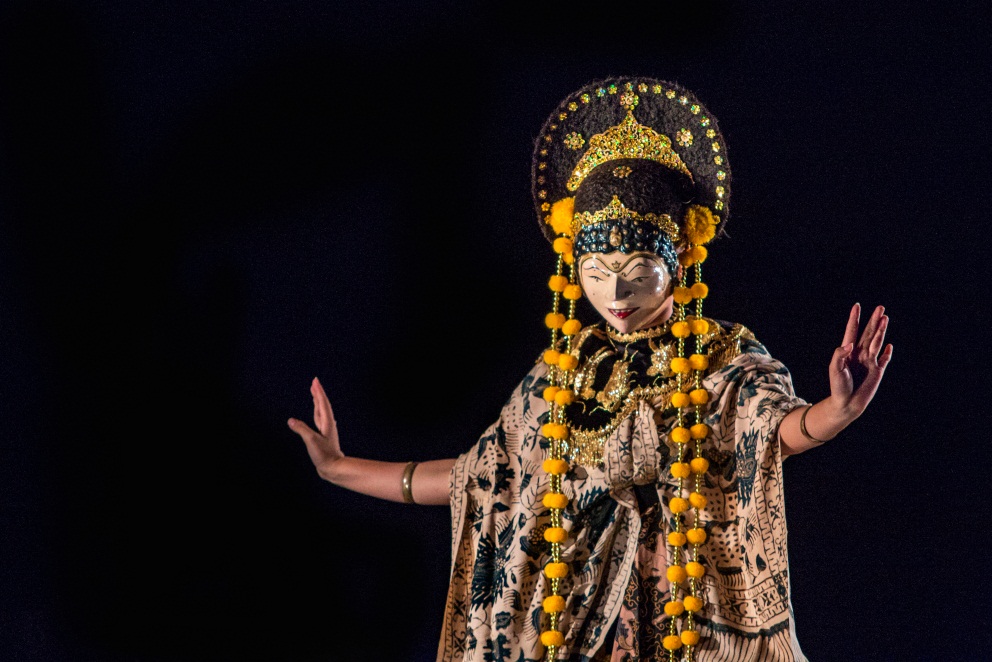 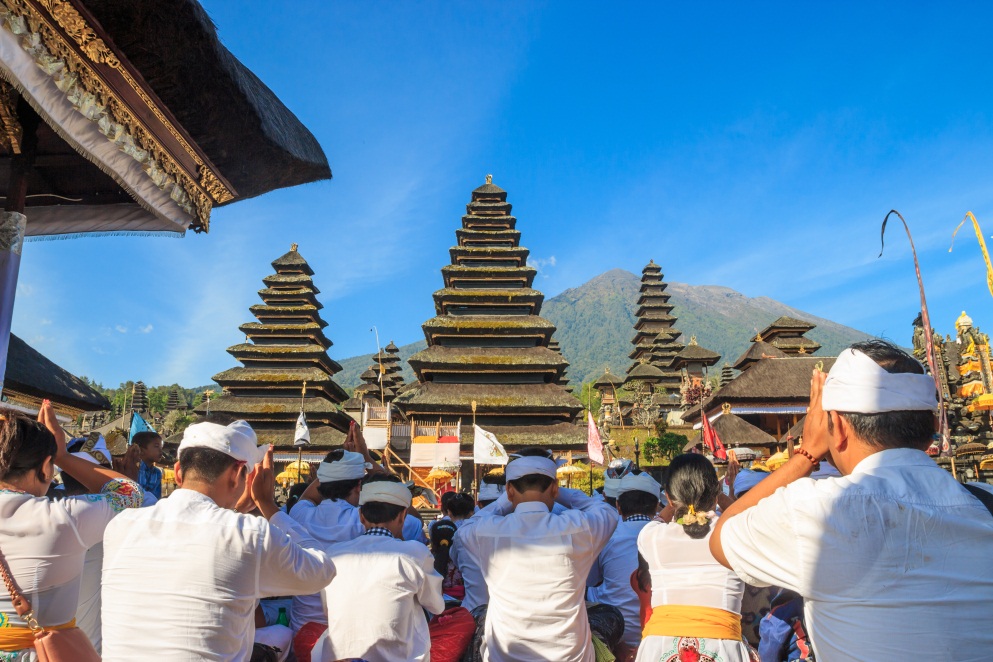 Sumber: shutterstock.com.
Sumber: shutterstock.com.
Keragaman suku
Keragaman agama
Keragaman kenampakan alam di wilayah Indonesia
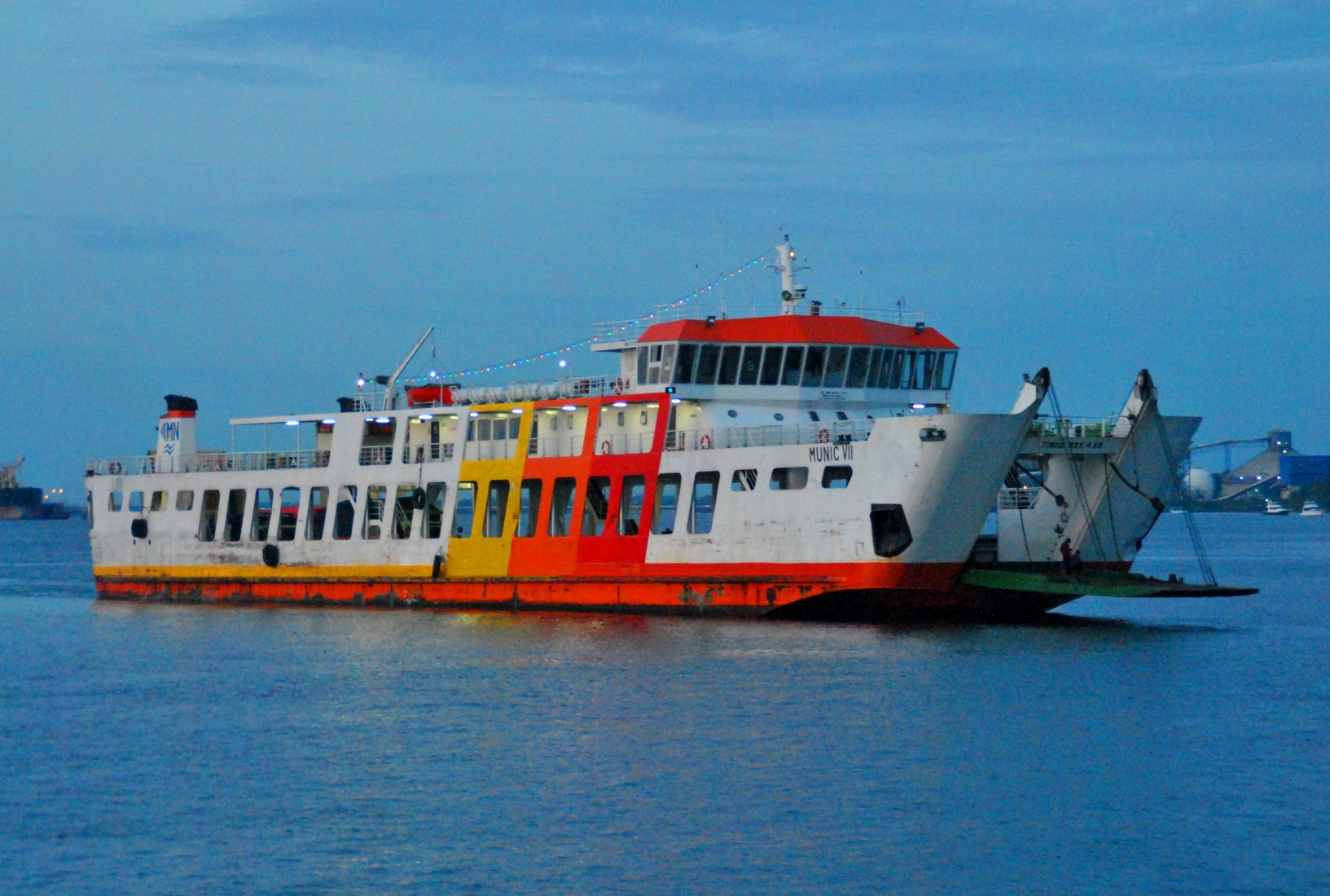 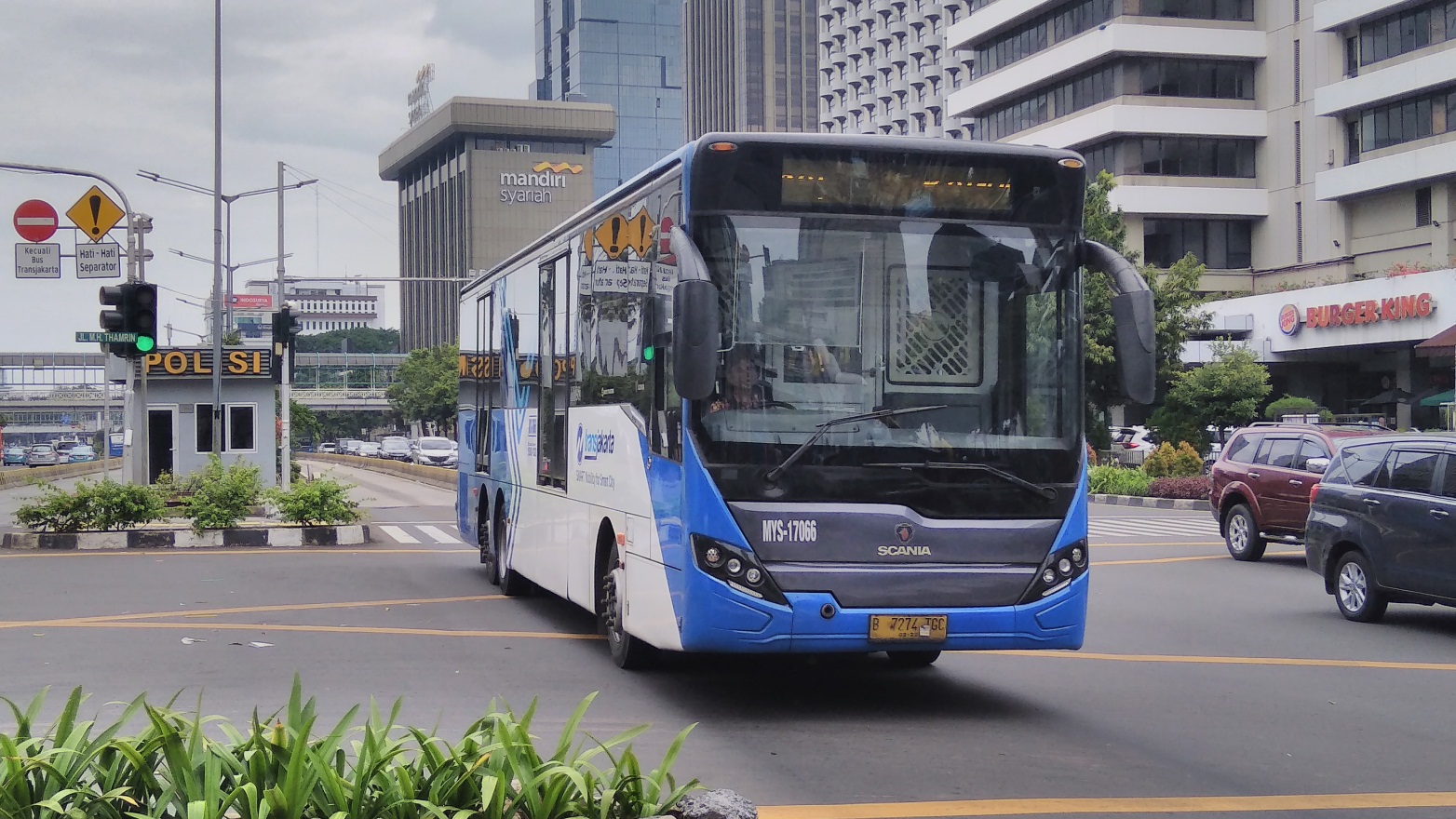 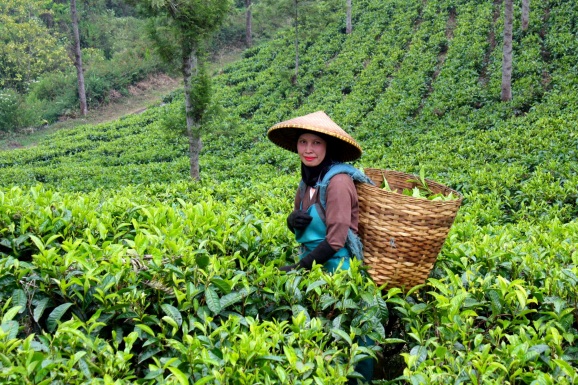 Sumber: wikipedia.com.
Sumber: wikipedia.com.
Sumber: shutterstock.com.
Dataran rendah
Dataran tinggi
Laut
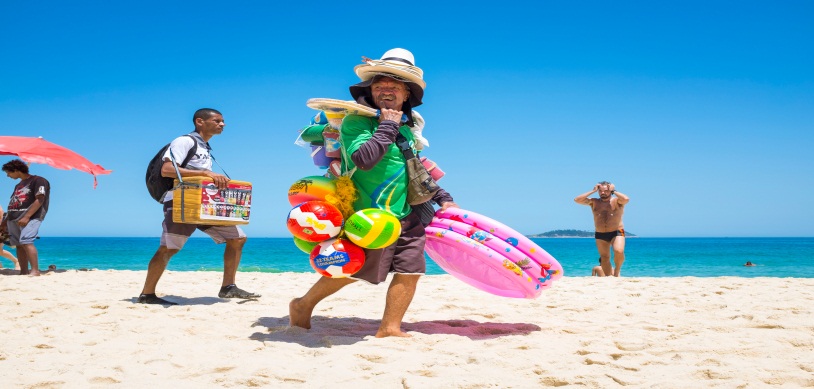 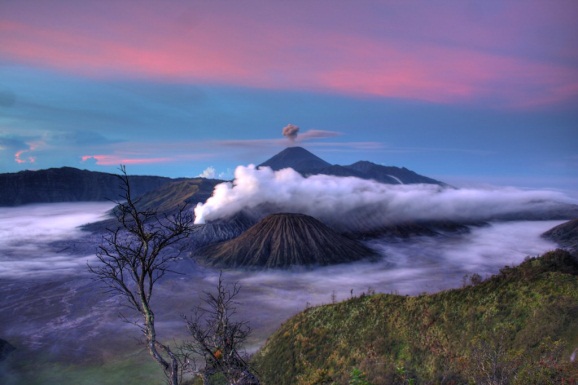 Sumber: shutterstock.com.
Sumber: shutterstock.com.
Pesisir pantai
Pegunungan
Keragaman kenampakan buatan di wilayah Indonesia
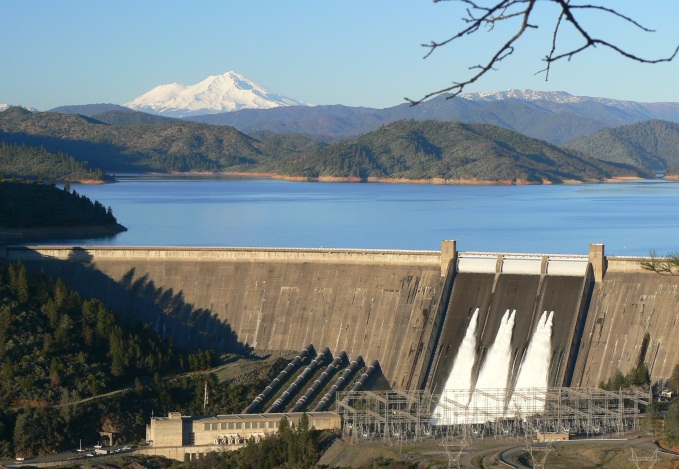 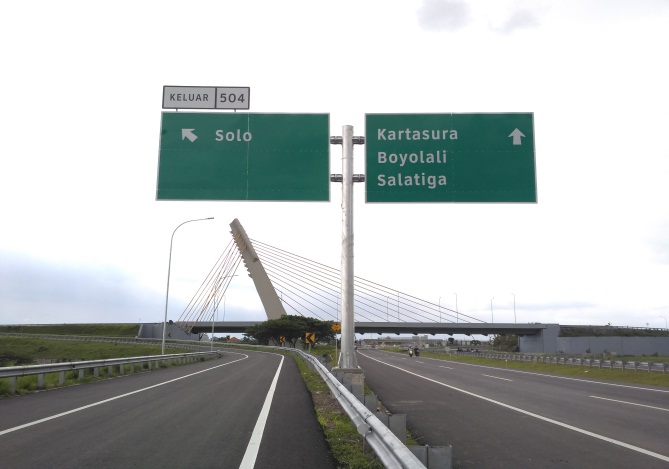 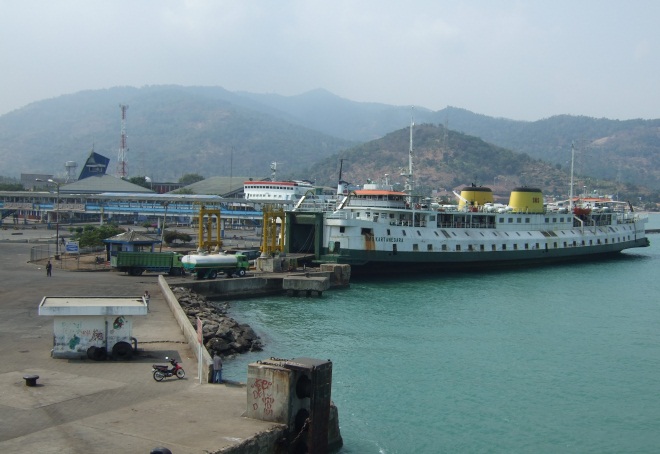 Sumber: Pixabay.com
Sumber: wikipedia.com.
Pelabuhan
Bendungan
Jalan
Sumber: wikipedia.com.
Keragaman fauna di wilayah Indonesia
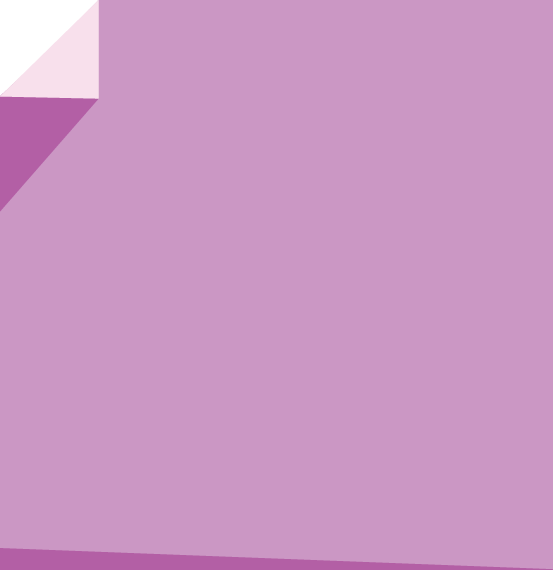 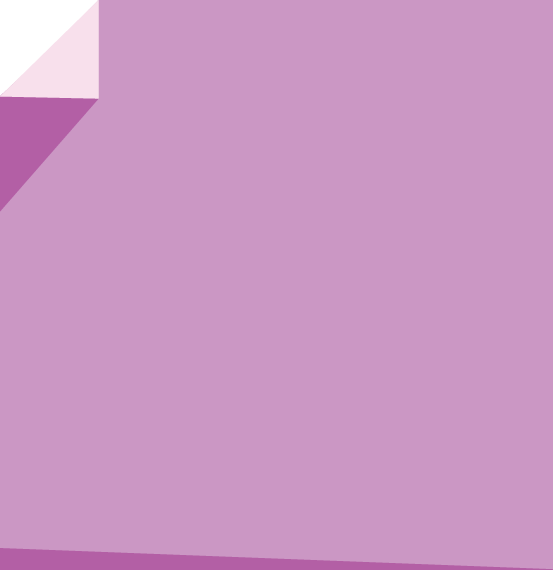 Orang utan
Gajah sumatra
Harimau sumatra
Badak bercula satu
Cendrawasih
Merak
Kakaktua raja
Kasuari
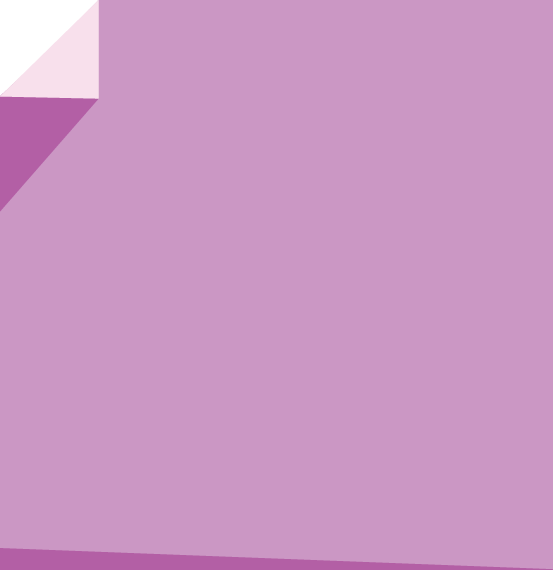 Tapir
Trenggiling
Anoa
Komodo
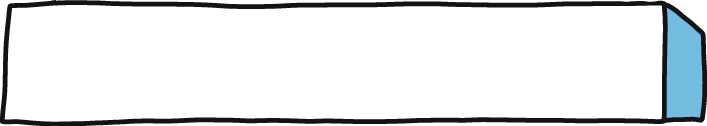 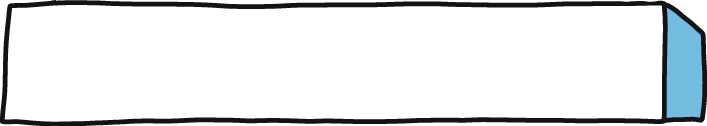 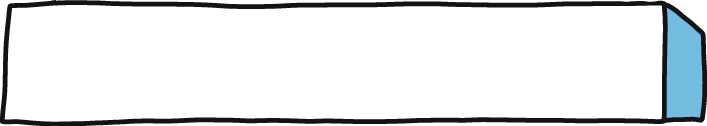 Corak Asiatis
Corak Peralihan
Corak Australis
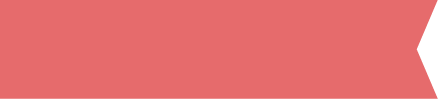 Materi Inti Subtema 3
KD 3.1
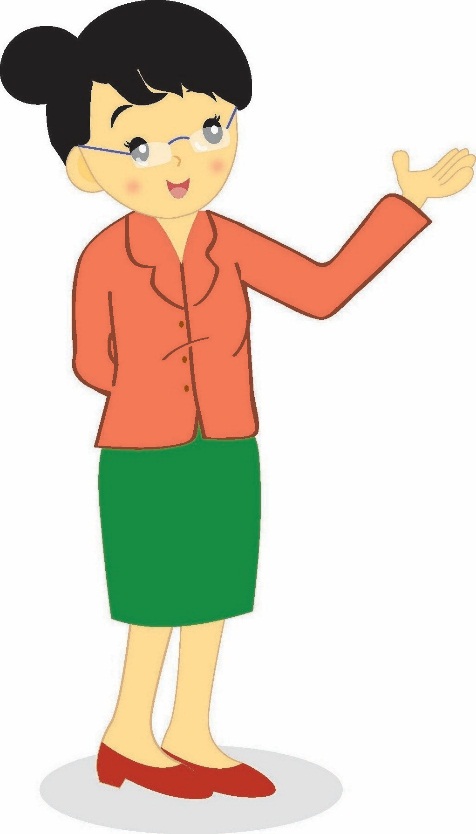 Kondisi geografis Indonesia memengaruhi berbagai aspek kehidupan masyarakat. Seperti bidang ekonomi, bidang sosial, dan bidang budaya.
Pengaruh dalam bidang ekonomi
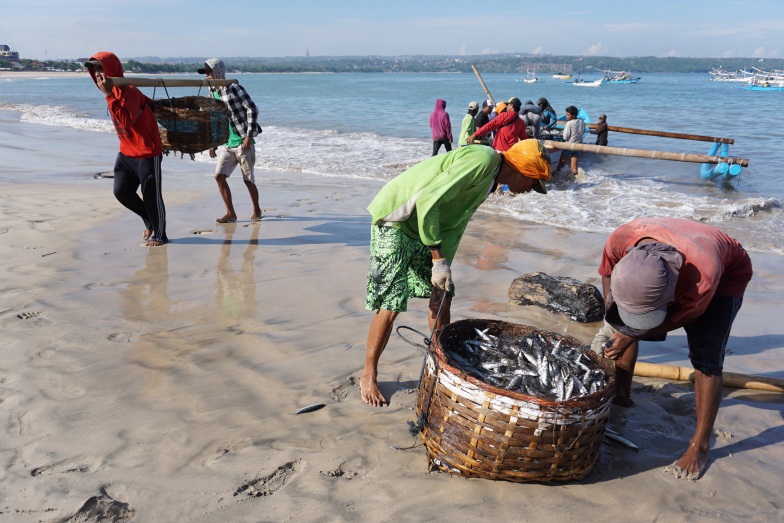 Kondisi geografis membuat mata pencaharian masyarakat Indonesia beragam.
Sumber: shutterstock.com.
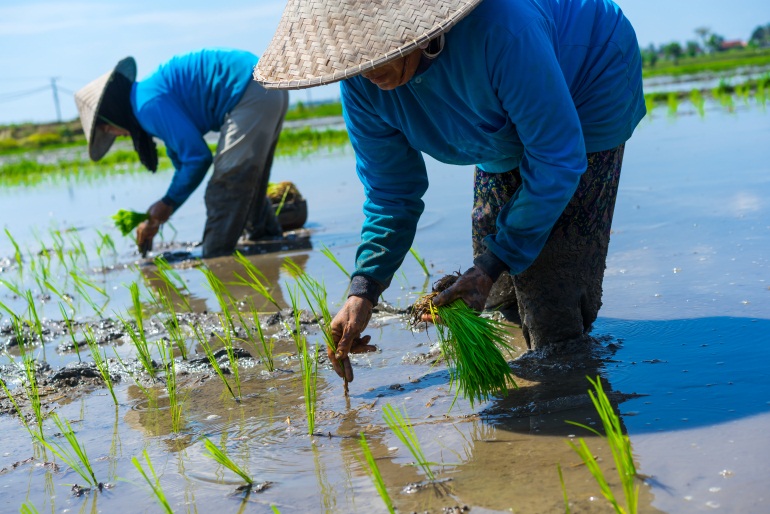 Keberagaman mata pencaharian dipengaruhi kenampakan wilayah sekitar.
Sumber: shutterstock.com.
Pengaruh dalam bidang sosial
Kondisi geografis mempengaruhi pertumbuhan penduduk di Indonesia.
Sebagian besar penduduk Indonesia berada pada usia produktif
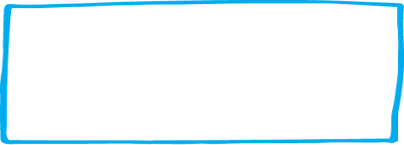 Usia 16-64 tahun
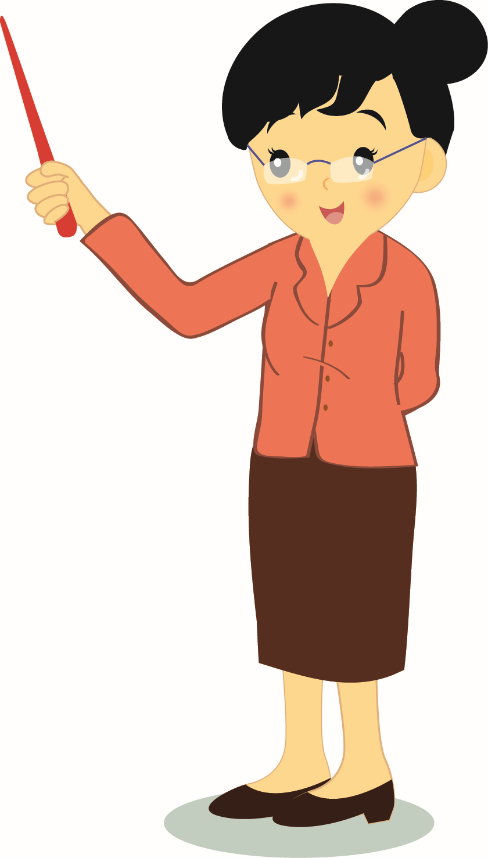 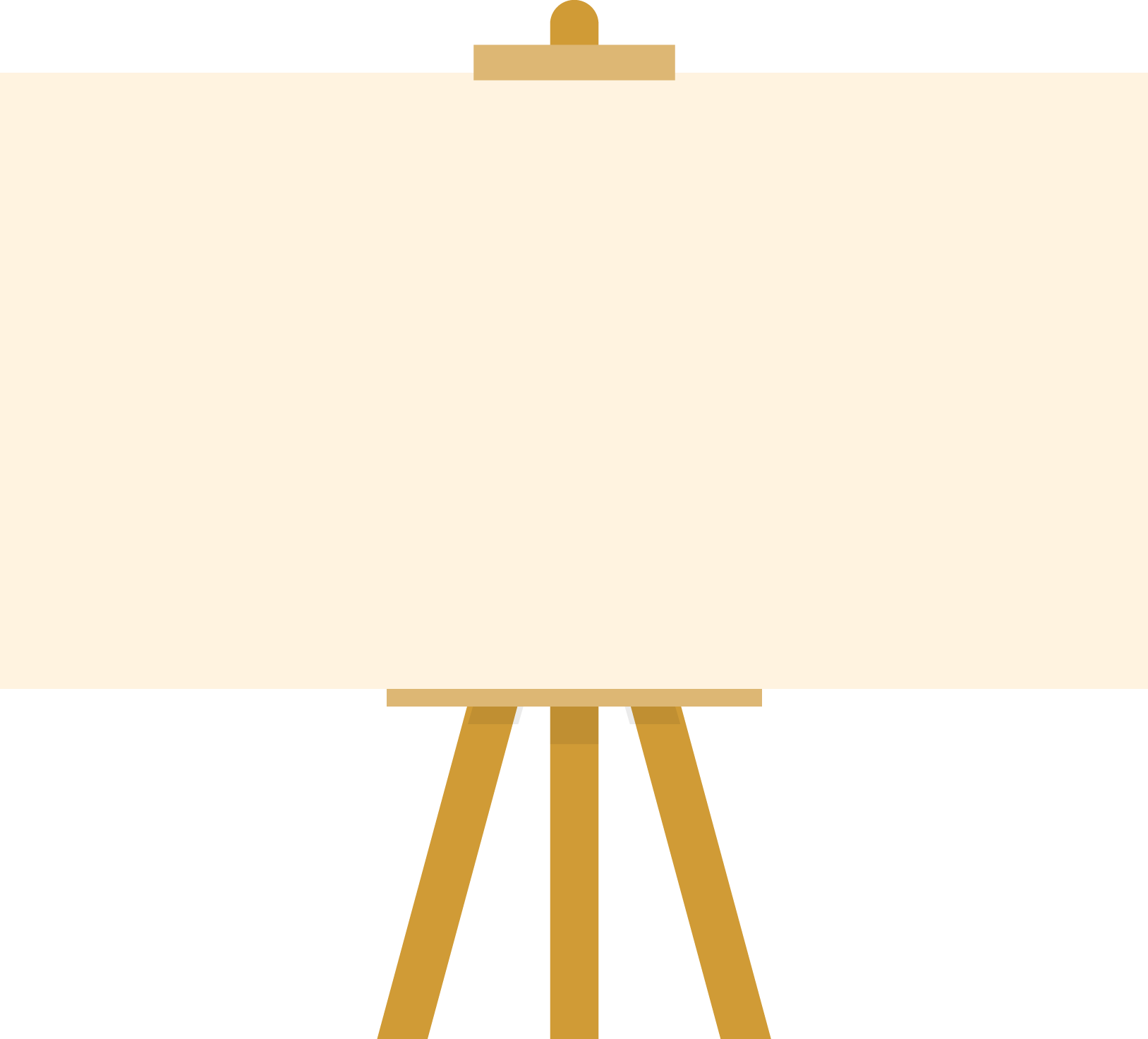 KD 3.6
Kondisi geografis memengaruhi bidang budaya Indonesia.
Bahasa daerah
Tari tradisional
Rumah adat
Senjata tradisional
Lagu daerah
Alat musik tradisional
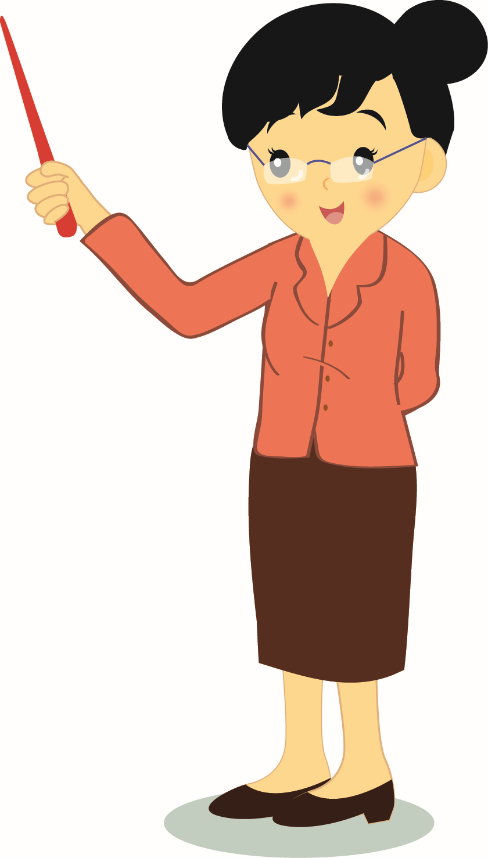 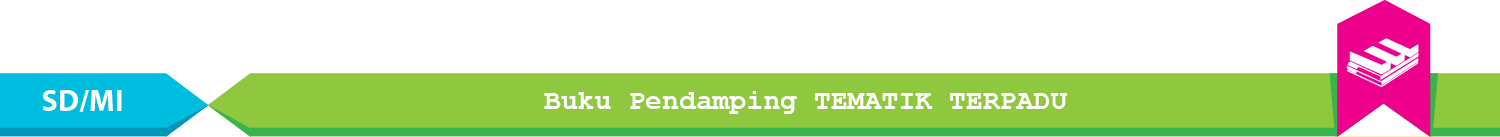